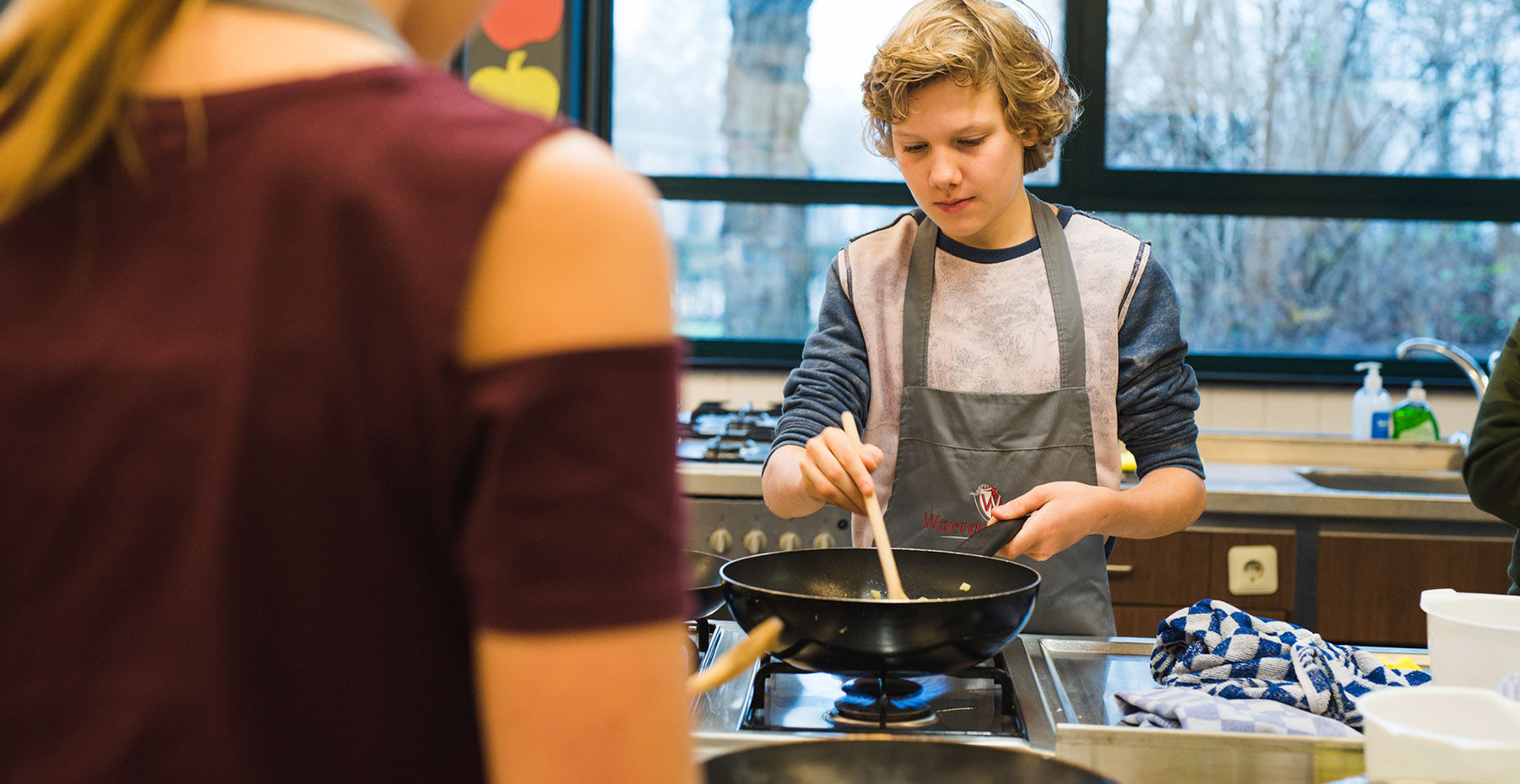 Kennismaking ouders  8 juni De Waerdenborch
Inhoud
Doel van de avond 
Ons onderwijs 
Havo/vwo - Meer dan alleen les 
Mentoraat
Wat is belangrijk tot aan de zomervakantie?
Contact met de school
Vragen?
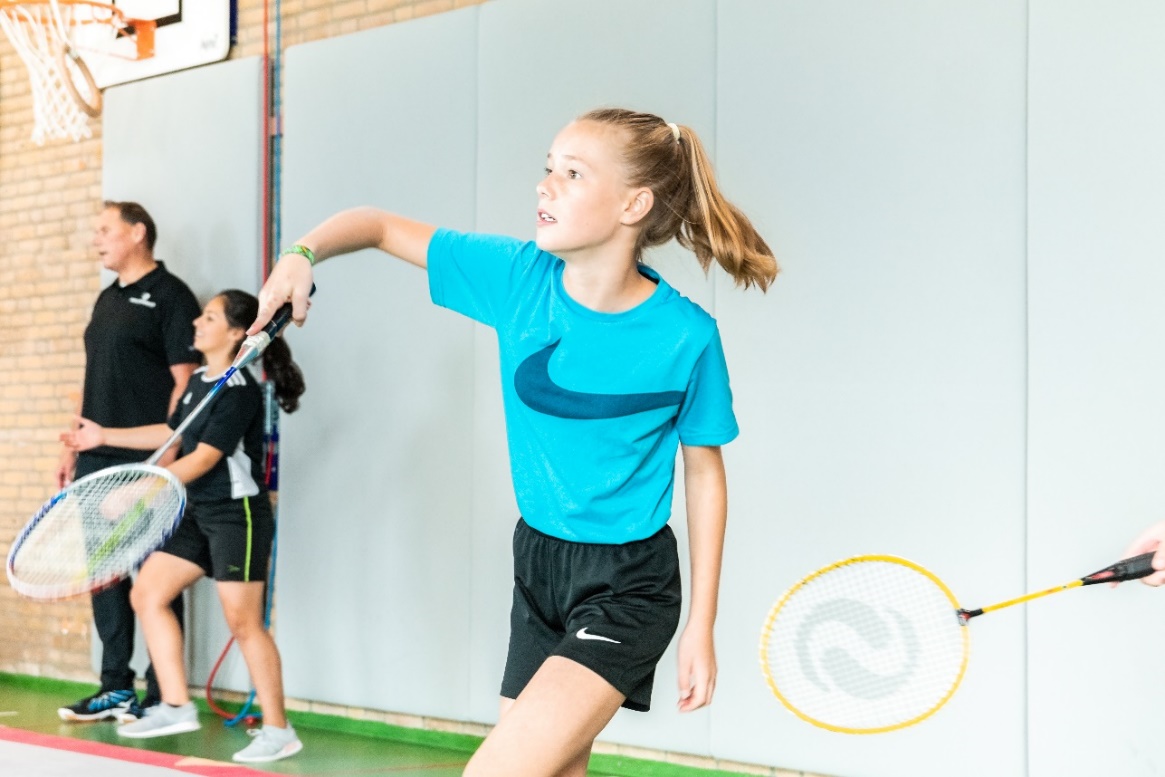 Doel
Ouderavond 8 juni 
Korte kennismaking mentor 
Info over onze school
Info over te regelen zaken voor start schooljaar

2e ouderavond 5 september
Uitleg mentoraat
Plannen driehoeksgesprekken
Ons onderwijs
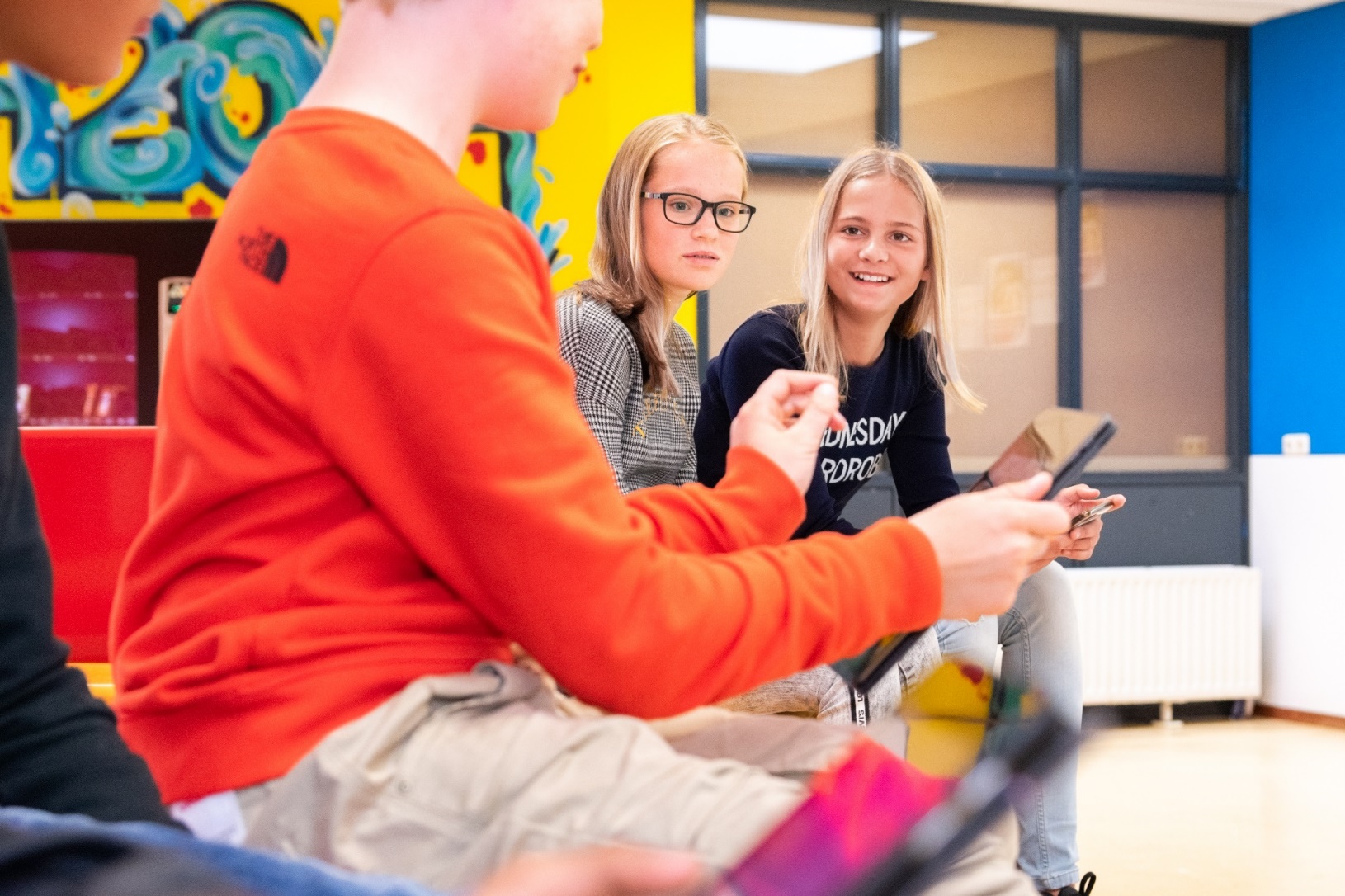 Algemeen
	Dakpanklassen
	Uren per vak en niveau

Vmbo
	les op het leerplein


Havo- en vwo-niveau
	Les op het leerplein
	Talentstromen
	Gymnasium
	Cambridge
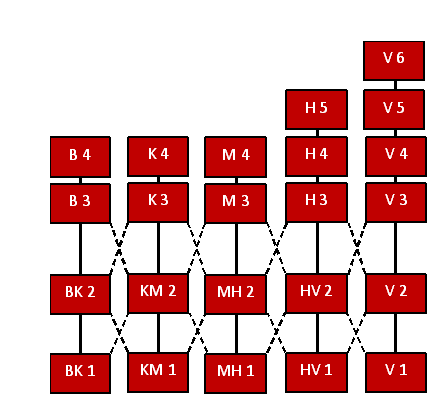 Havo/vwo
Meer dan alleen les
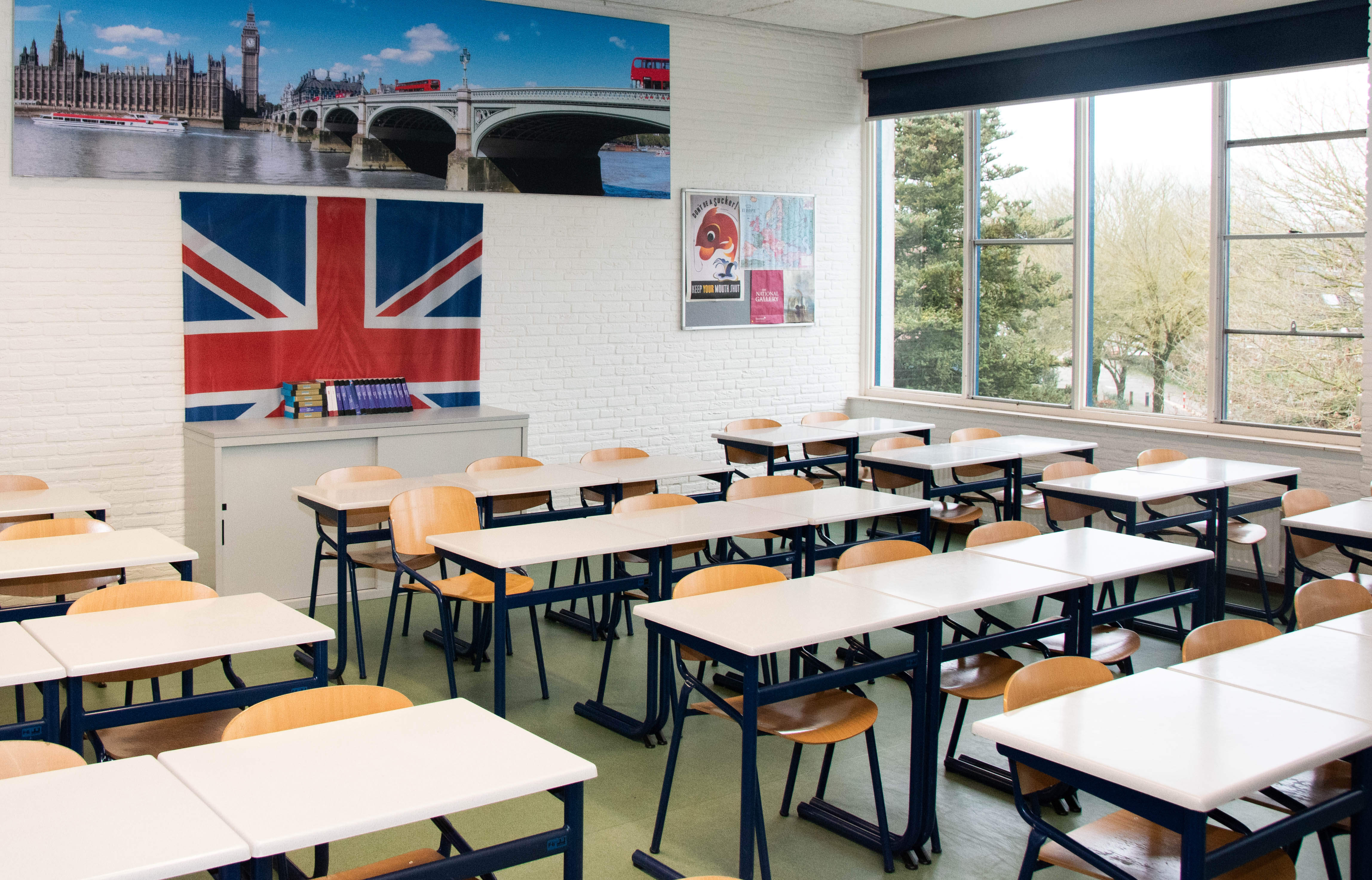 Cambridge Engels (vwo en misschien Havo)

Talentstromen
Kunst & Cultuur, 

Internationalisering & Ondernemen

Onderzoeken en ontwerpen 
     (Technasium)

Gymnasium (vwo)
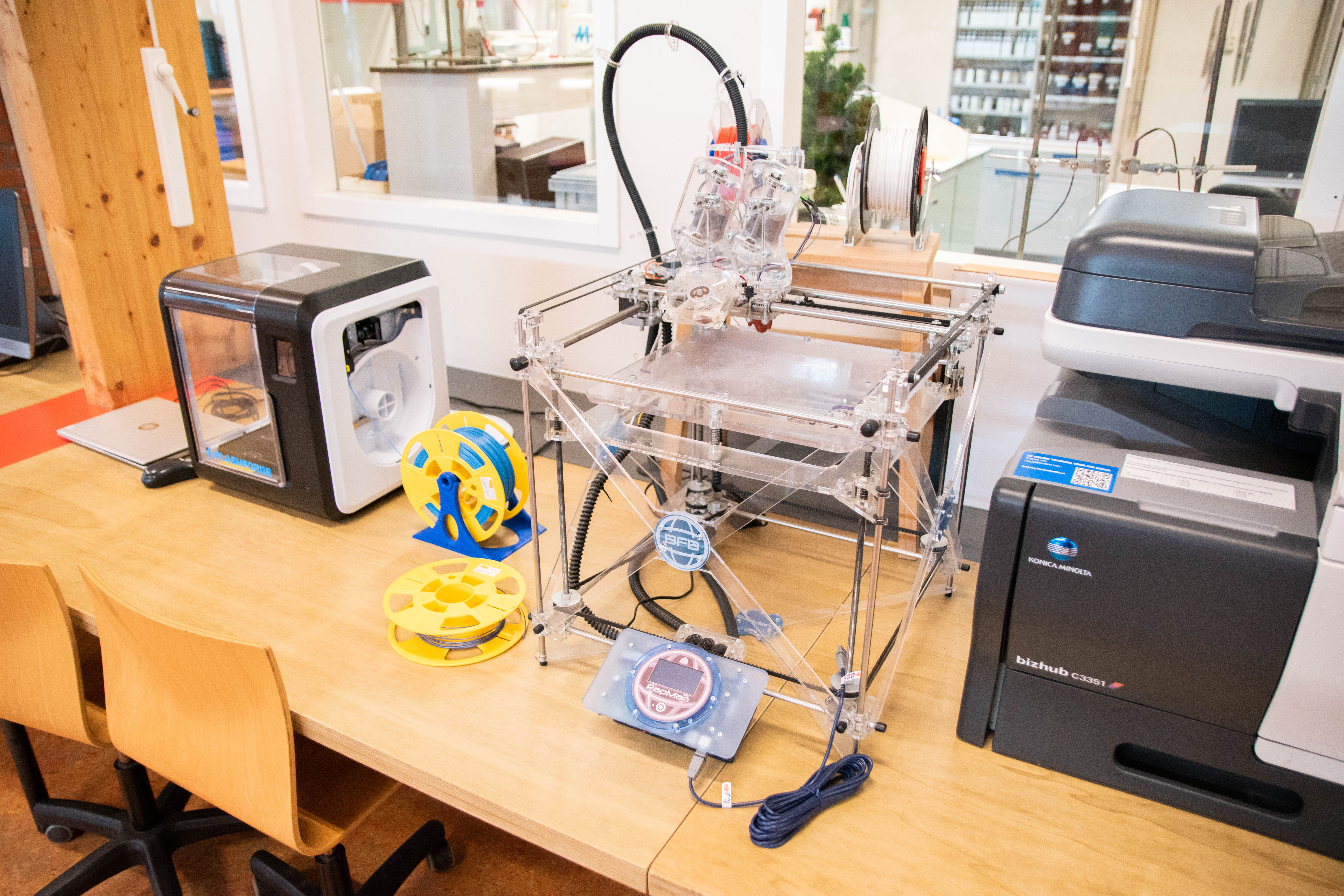 Onze uitgangspunten
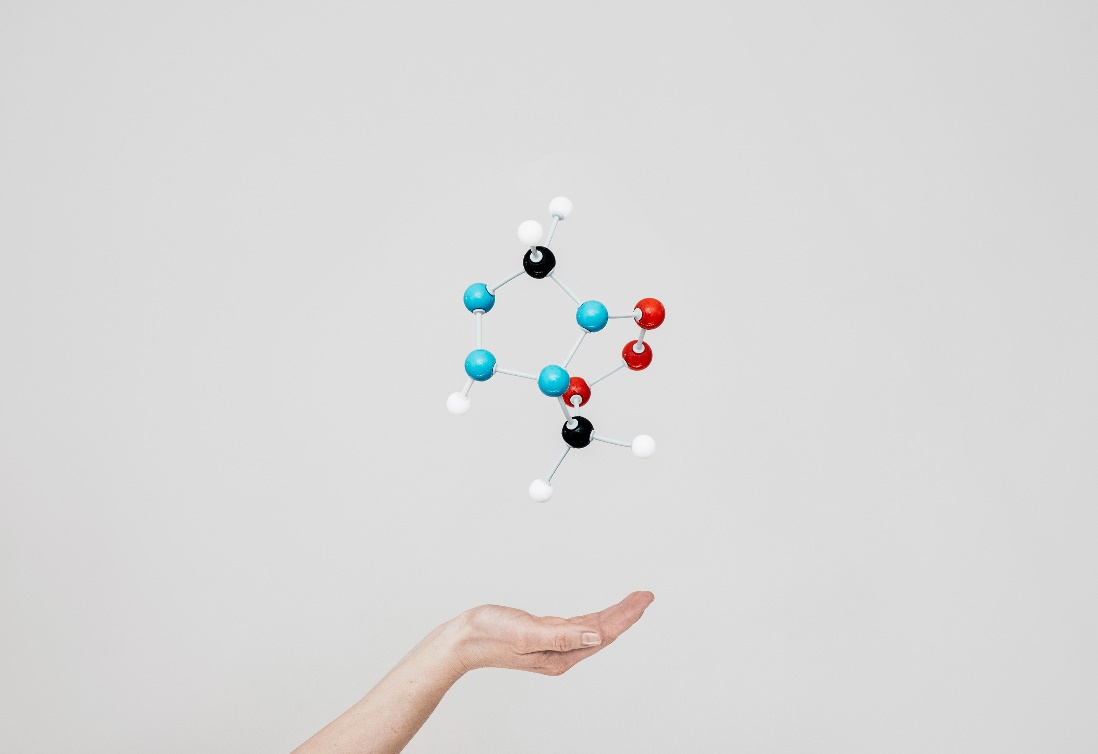 Laat zien wat je kunt
Jij doet ertoe
Samen aan het stuur
We leren overal
Samen maken we de school
Mentoraat
1hv-v: mevrouw Kamp en meneer LeNet

Het eerste aanspreekpunt!
Roosters en planners
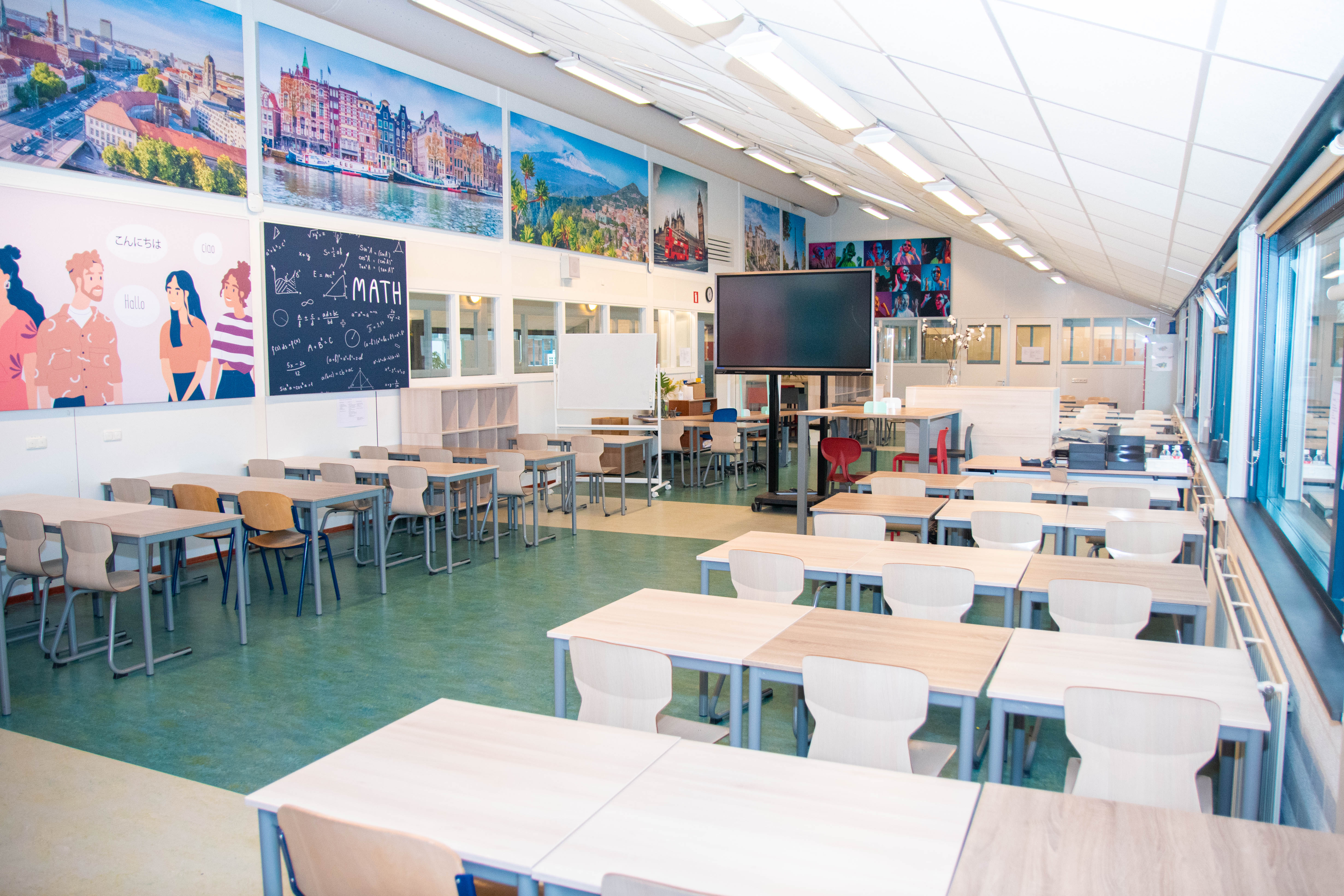 11
De Waerdenborch
Wie zijn er voor de leerlingen?
Mentor
Docenten
Teamleider 
OTC        
Counselor
Orthopedagoog
Zorgcoördinator                    
Intern ondersteuningsteam
Extern ondersteuningsteam
Communicatie met ouders
Mentor eerste aanspreekpunt 
Individuele gesprekken (begin brugklas)
 Ouderavonden, spreekmiddagen en -avonden 
 Driehoeksgesprekken
 Rapportage
 Nieuwsbrief
 Ouderkringen
 Ouderraad
 Medezeggenschapsraad
ICT binnen ons onderwijs
Van basisschool naar middelbare school 

Voor de leerling
Van oudste op het schoolplein naar jongste van de grote school
Toename in zelfstandigheid
Voorbereiden van de overstap (thuis en op school)
Wie ben ik, wat vind ik van anderen? Wat vinden anderen van mij?
Nieuwe leeftijdsgenootjes uit de regio 
Puberen
Waerdenborch heeft veel aandacht om deze belangrijke overgang soepel te laten verlopen
ICT binnen ons onderwijs
Meer mogelijkheden om leerstof te verwerken

Meer mogelijkheden voor communicatie

Digitaal toetsen en analyseren leerresultaten
ICT binnen ons onderwijs
Laptop

Alle leerlingen die gebruikmaken van een laptop kunnen kiezen uit twee mogelijkheden: 

Een laptop via De Waerdenborch met     een servicepakket 

2. Het meenemen van een eigen laptop. 

In beide gevallen wordt het benodigde Office-pakket gratis aangeboden door de Waerdenborch.

Alle informatie op: https://www.waerdenborch.nl/onze-school/praktische-informatie/advies-laptop

The Rent company stuurt u digitaal alle informatie over modellen, prijzen en bestelmogelijkheden volgen.
16
De Waerdenborch
Wat is belangrijk tot aan de zomervakantie
Boeken
Info van Osinga via brief thuisgestuurd. 
Boeken worden thuis gestuurd 


Laptop 
Info op www.waerdenborch.nl
En alle info rent company via mail
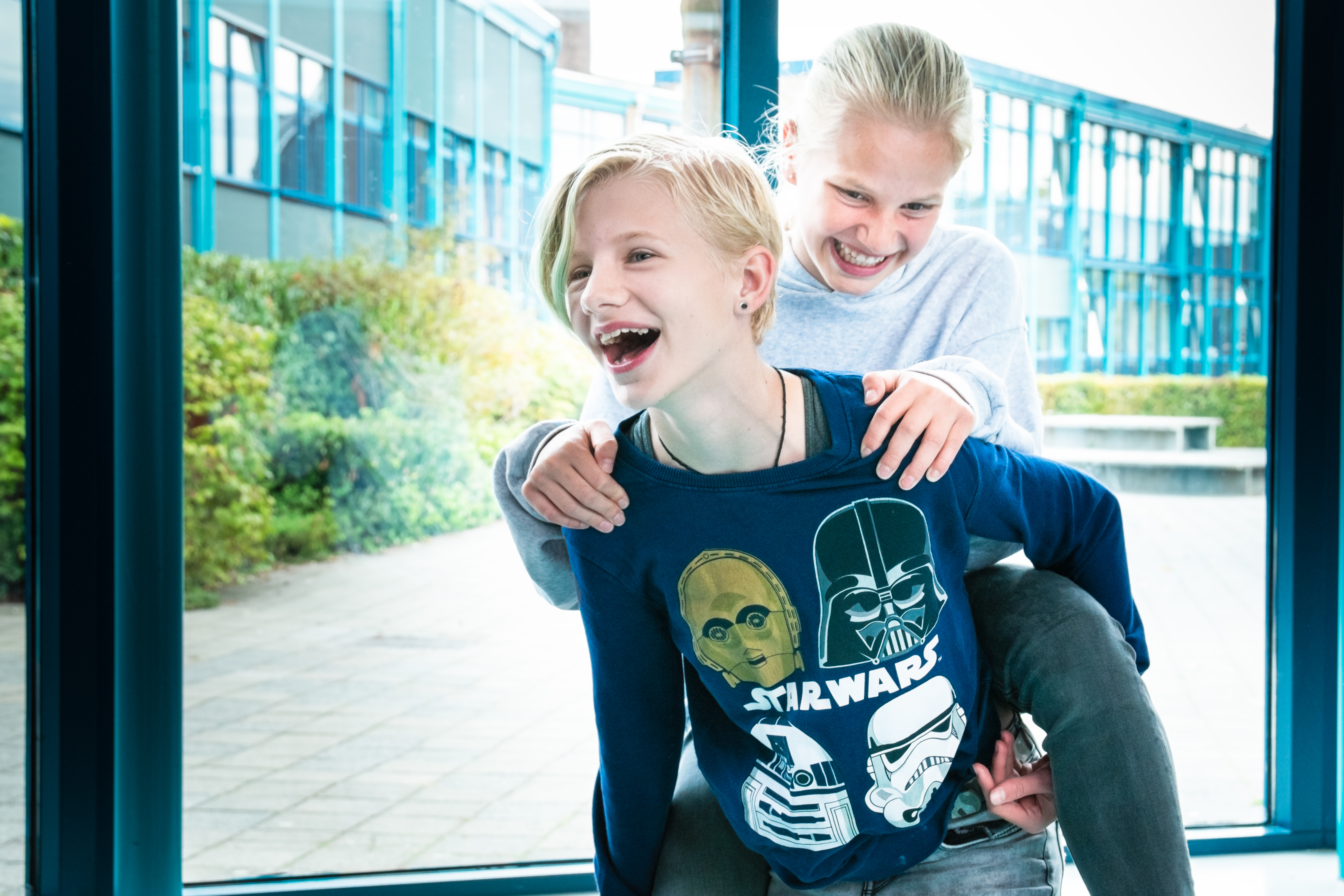 Vragen?

Leerlingzaken
Mentoren

Onderwijs 
Teamleiders
Vmbo 	 lke@waerdenborch.nl 
  havo/vwo grp@waerdenborch.nl 

Mentor
Kam@waerdenborch.nl
  
Financiën
Glg@waerdenborch.nl 


Al deze informatie is terug te vinden via de link die u binnenkort van ons krijgt via de mail. 

Algemene telefoonnummer: 
0547-284141